Lab 3: Data Visualization
Ying shen
School of software engineering
tongji university
Tasks in data visualization
5/3/2019
Pattern recognition
2
Designing data-driven interfaces
Different users, different data
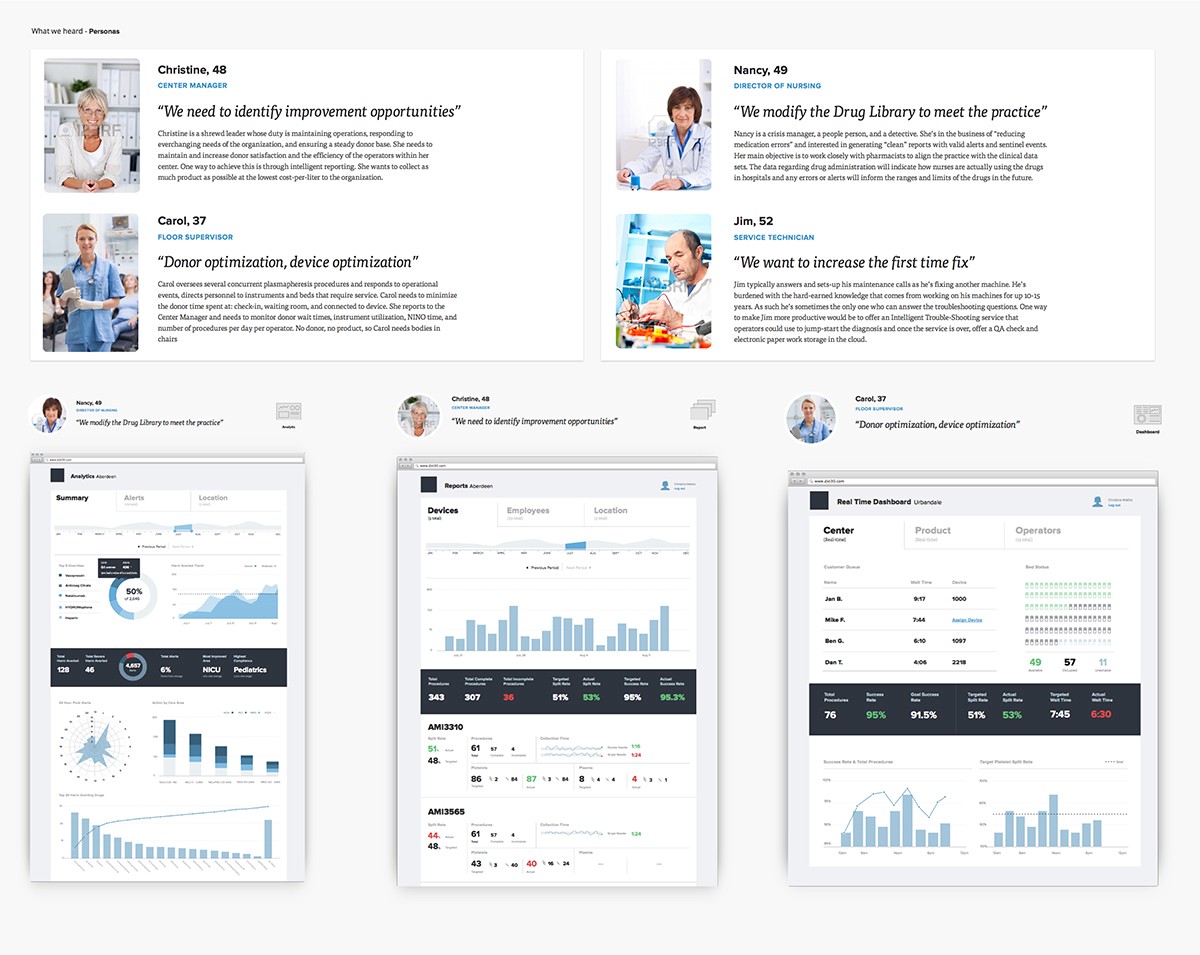 3/13/2017
HUMAN COMPUTER INTERACTION
Page 3
[Speaker Notes: https://blog.truthlabs.com/designing-data-driven-interfaces-a75d62997631
http://www.woshipm.com/data-analysis/691262.html]
Designing data-driven interfaces
Shape the Page
Show the user what they need to see first, then structure the remainder of the page based on the user story or hierarchy of information.
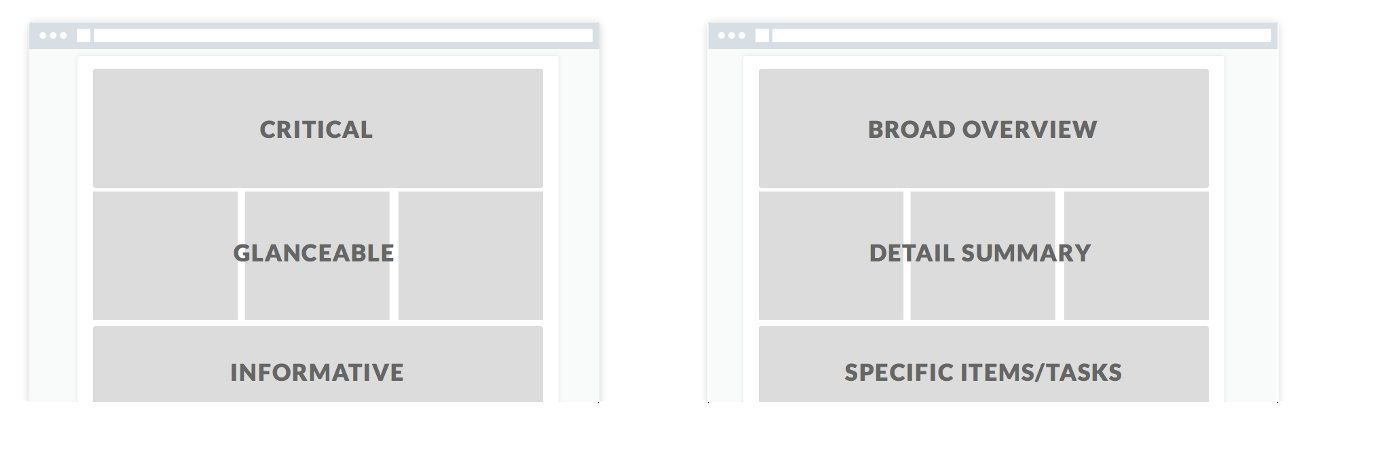 3/13/2017
HUMAN COMPUTER INTERACTION
Page 4
Designing data-driven interfaces
Choose the “right” visualizations
Start with the Data
Working with Discrete vs. Continuous Data
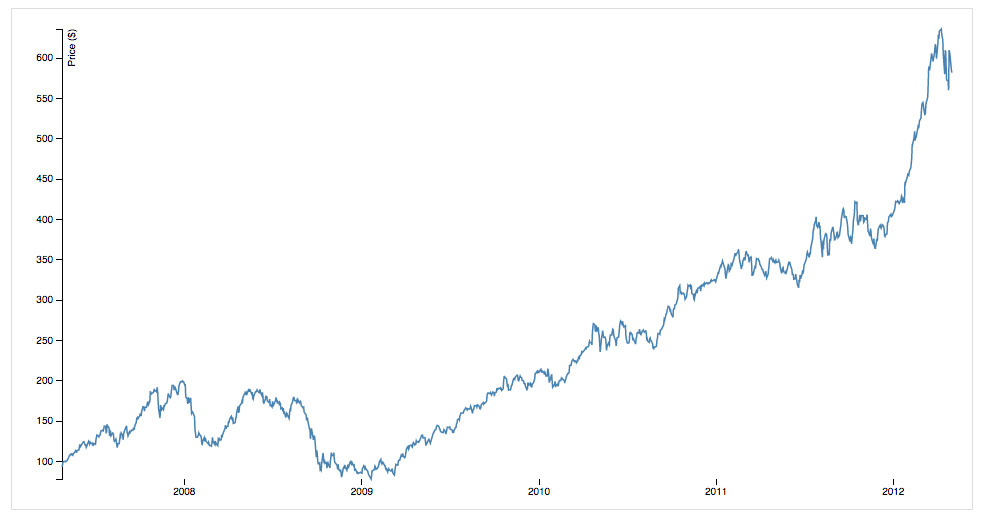 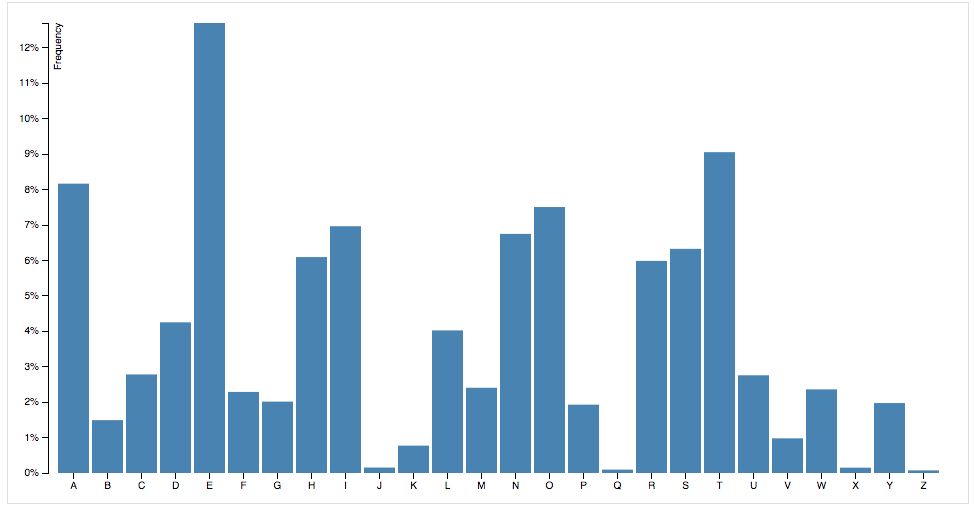 3/13/2017
HUMAN COMPUTER INTERACTION
Page 5
Dashboard examples
3/13/2017
HUMAN COMPUTER INTERACTION
Page 6
[Speaker Notes: http://c.raqsoft.com.cn/article/1535420833071?r=gxy]
Dashboard examples
3/13/2017
HUMAN COMPUTER INTERACTION
Page 7
Dashboard examples
3/13/2017
HUMAN COMPUTER INTERACTION
Page 8
Dashboard examples
3/13/2017
HUMAN COMPUTER INTERACTION
Page 9
Dash in Python
Tutorial: https://dash.plot.ly/
Examples and source codes: https://dash.plot.ly/gallery
3/13/2017
HUMAN COMPUTER INTERACTION
Page 10
Dataset 1: Black Friday
Description
The dataset here is a sample of the transactions made in a retail store. The store wants to know better the customer purchase behavior against different products. Specifically, here the problem is a regression problem where we are trying to predict the dependent variable (the amount of purchase) with the help of the information contained in the other variables.
Classification problem can also be settled in this dataset since several variables are categorical, and some other approaches could be "Predicting the age of the consumer" or even "Predict the category of goods bought". This dataset is also particularly convenient for clustering and maybe find different clusters of consumers within it.
3/13/2017
HUMAN COMPUTER INTERACTION
Page 11
[Speaker Notes: https://www.kaggle.com/mehdidag/black-friday]
Dataset 2: Google Play Store Apps
Content
Each app (row) has values for category, rating, size, and more.
Inspiration
The Play Store apps data has enormous potential to drive app-making businesses to success. Actionable insights can be drawn for developers to work on and capture the Android market!
3/13/2017
HUMAN COMPUTER INTERACTION
Page 12
[Speaker Notes: https://www.kaggle.com/lava18/google-play-store-apps]
Dataset 3: College Salaries
Salary Increase By Type of College
Salaries By Region
Salary Increase By Major
All data was obtained from the Wall Street Journal based on data from Payscale, Inc
3/13/2017
HUMAN COMPUTER INTERACTION
Page 13
[Speaker Notes: https://www.kaggle.com/wsj/college-salaries]
Install packages
pandas
dash
plotly
3/13/2017
HUMAN COMPUTER INTERACTION
Page 14
Assignment
Design and implement a Dashboard for one of three datasets
The dashboard should contain at least three graphs (e.g. scatter plot, bar chart, pie chart, line chart, etc) which reveal certain information respectively
It’s not necessary to visualize all the columns/rows of the dataset. You can choose only several of them.
An example
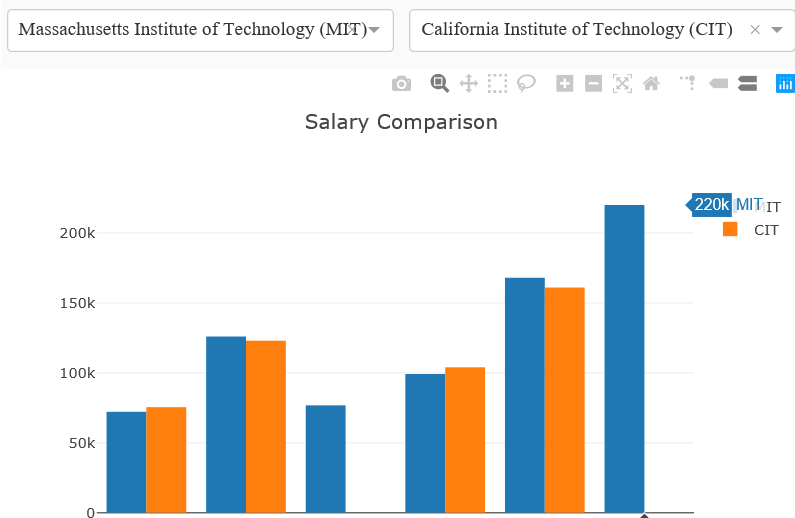 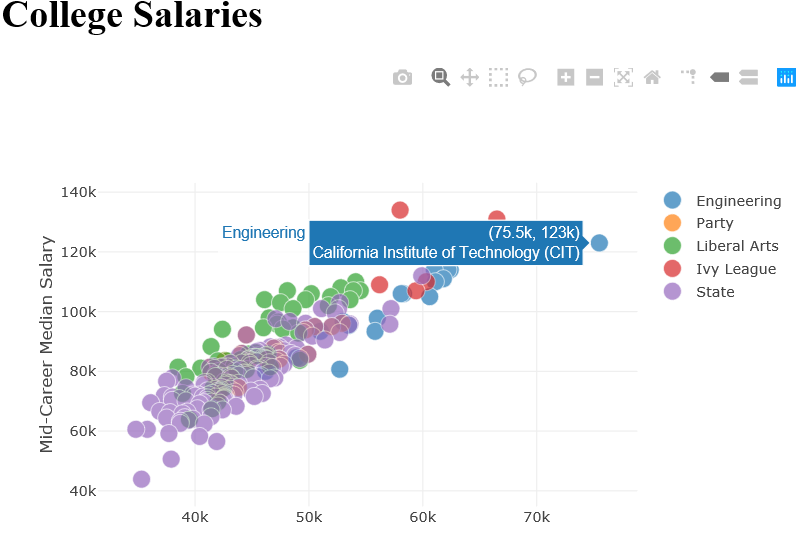 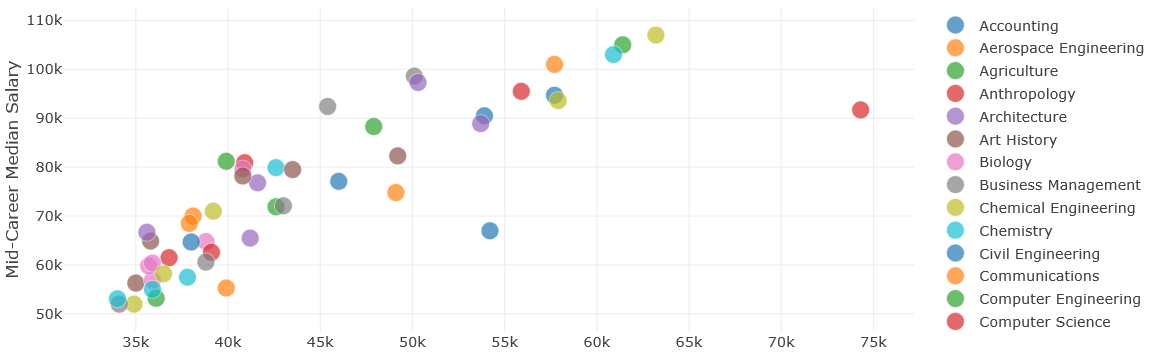 3/13/2017
HUMAN COMPUTER INTERACTION
Page 15
Report
The report should contains the following contents (in English, 2~3 pages):
Describe a data analysis task for the chosen dataset (objectives, characteristics of the dataset, etc);
Describe the layout of designed dashboard and briefly describe the patterns revealed in the figures.
Submit your work (code and report)
Prepare a readme file to illustrate how to run your program
Compress the codes and the report into a zip file: ID_name_lab3.zip
Email address: hcitjsse@163.com
3/13/2017
HUMAN COMPUTER INTERACTION
Page 16